Type your name
Copy and use these marks
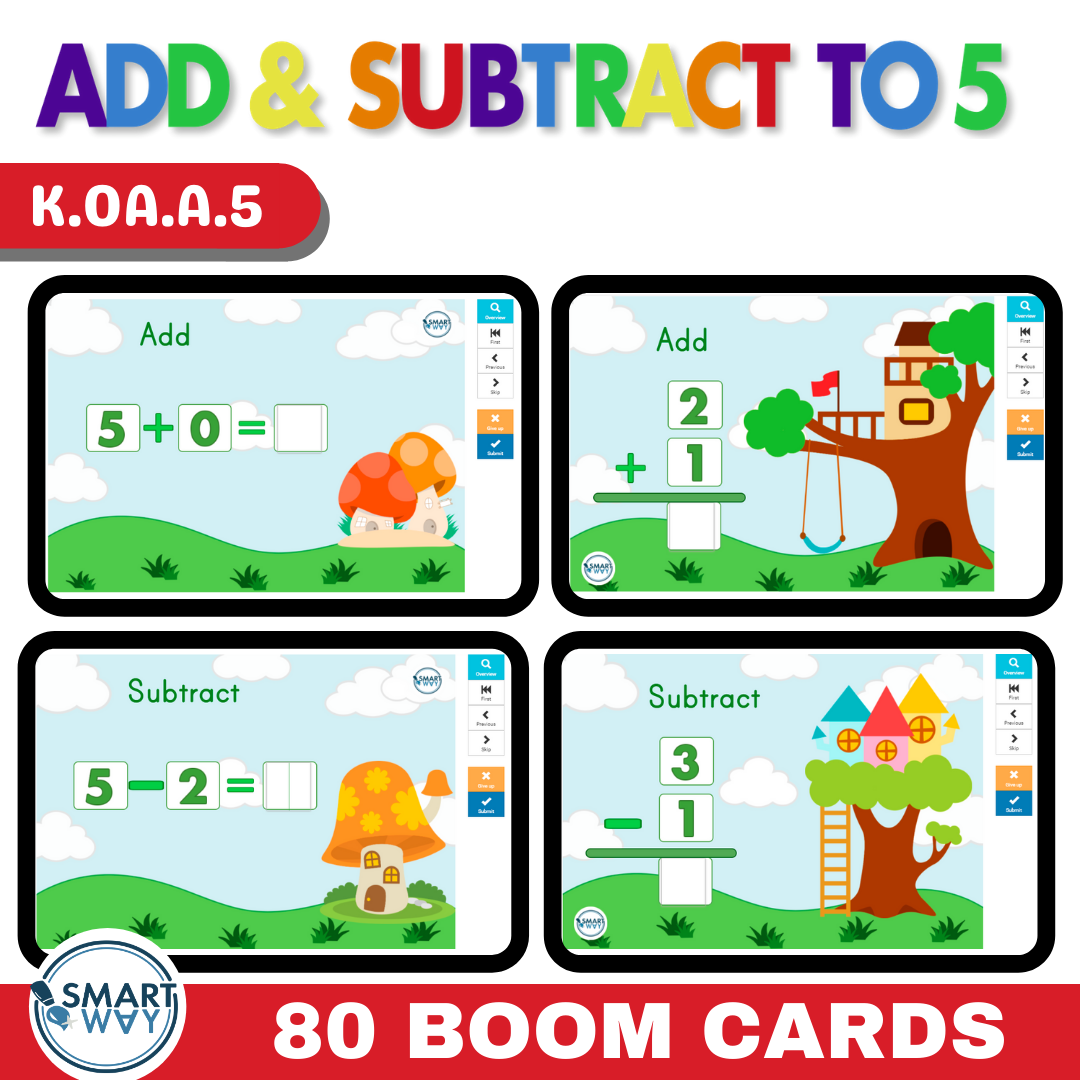 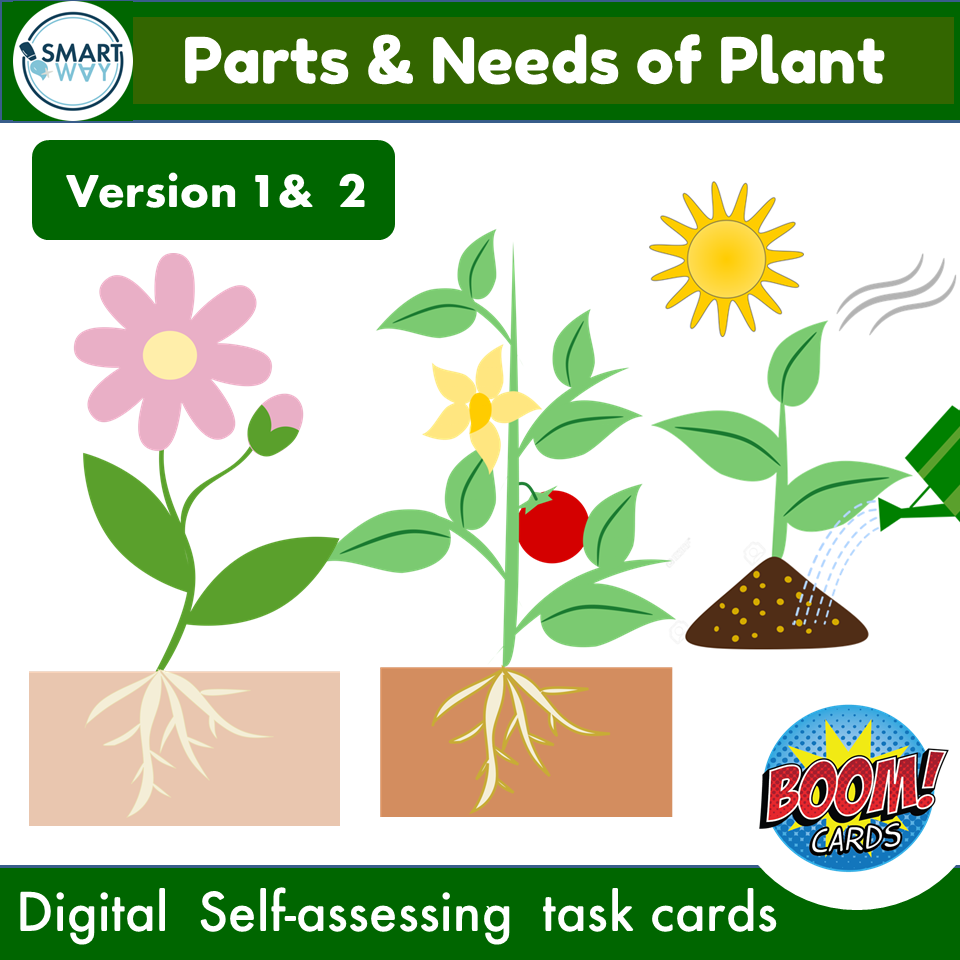 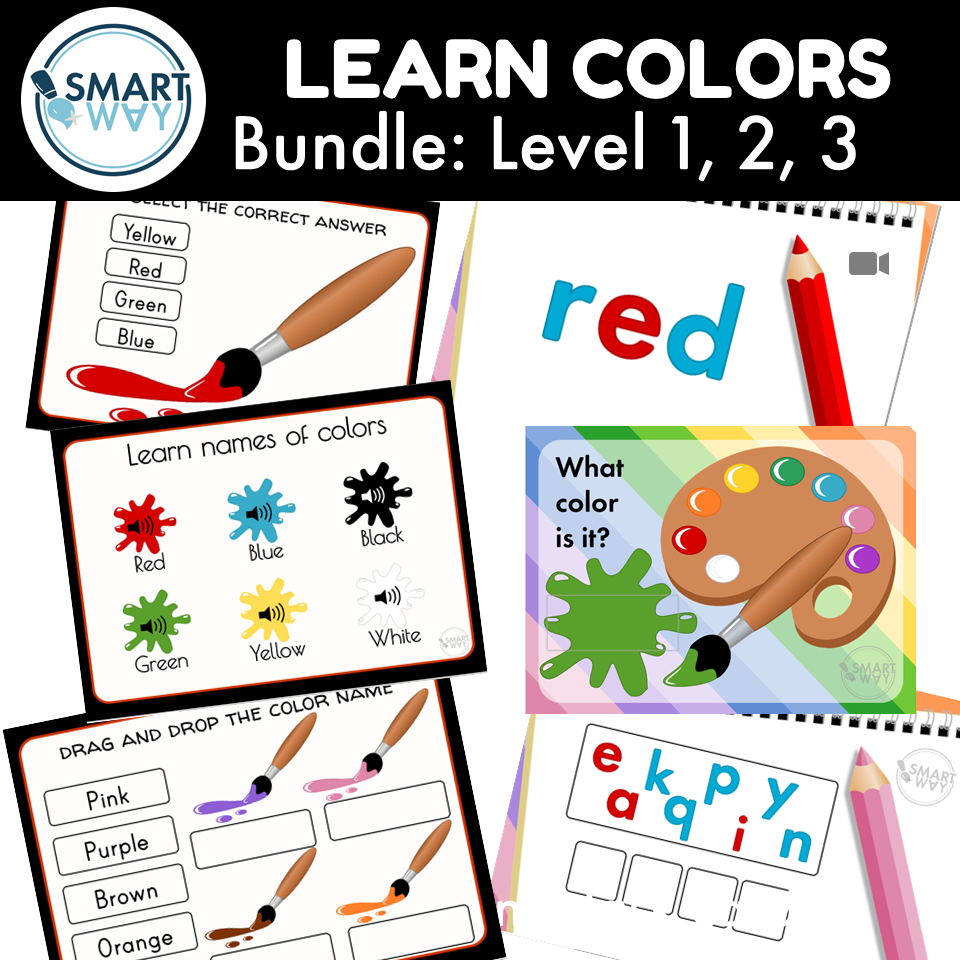